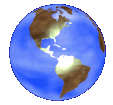 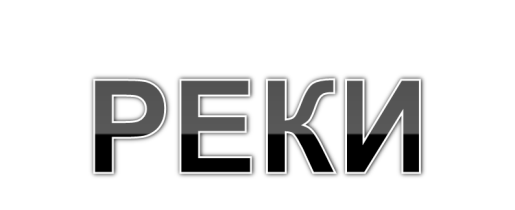 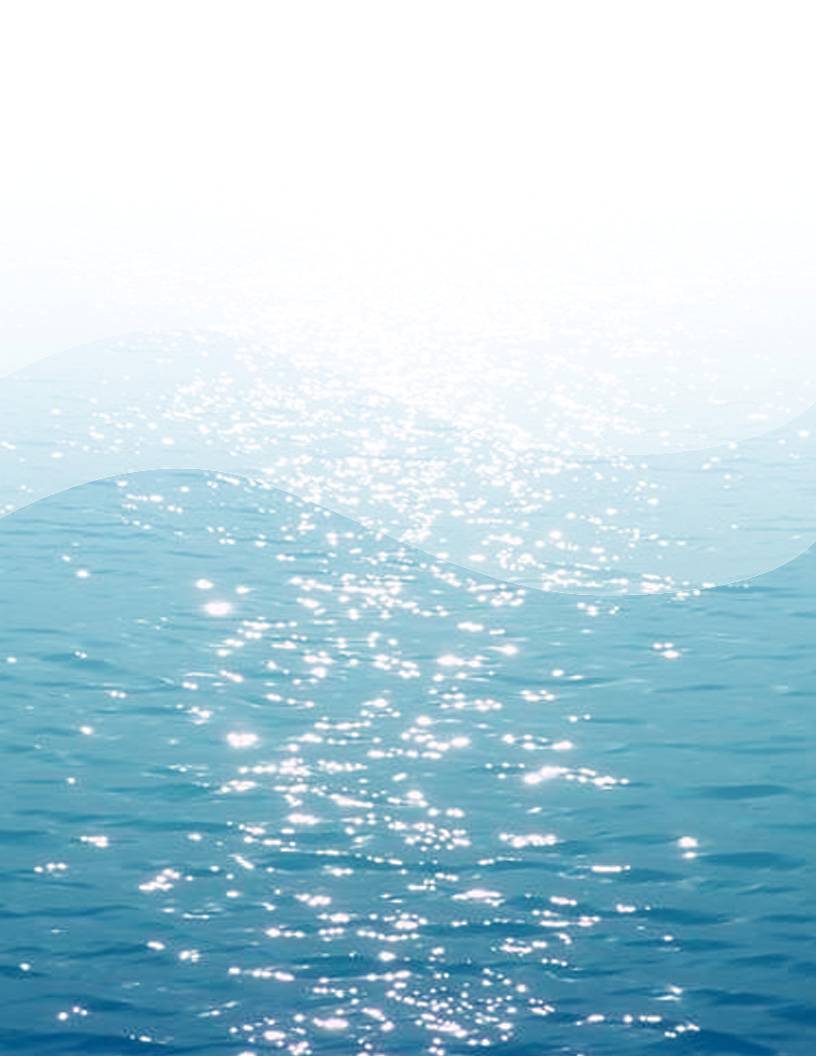 Почему течет вода?
Откуда и куда течет река?
Откуда в реке берется вода?
Что такое река?
Река – постоянно текущий поток.
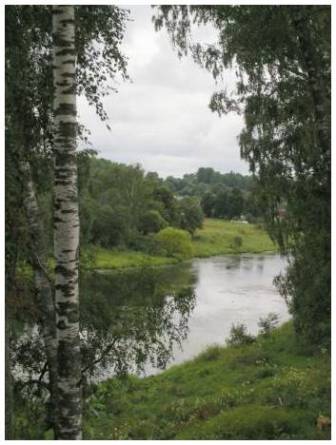 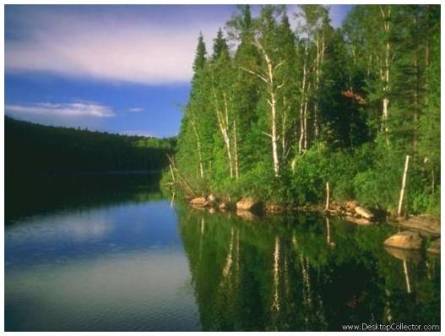 Место рождения реки называется
?
исток
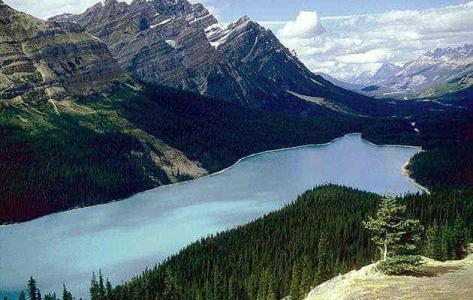 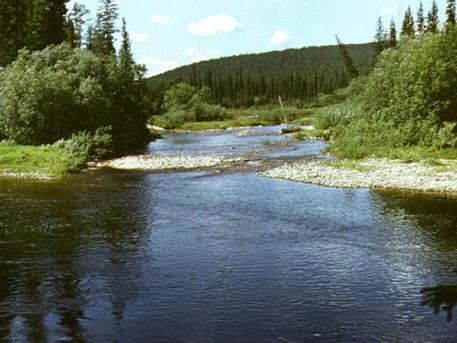 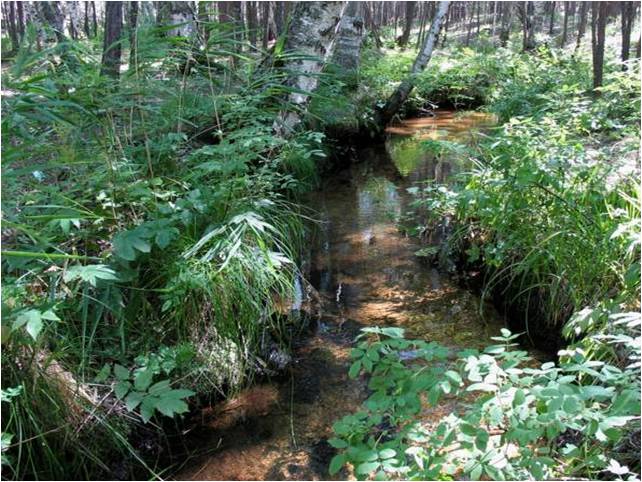 Ручей
Реки, протекающие по гористой земной поверхности, называются горными. Течение у них быстрое, подчас сбивающее с ног.
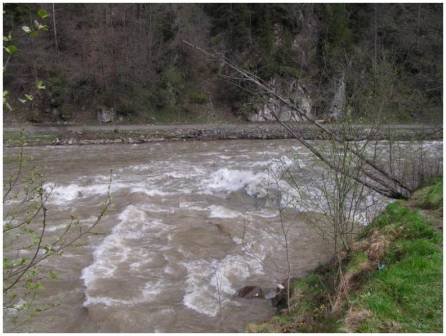 Реки, протекающие по ровной земной поверхности – равнине, называются равнинными реками. Течение у них замедленное и спокойное.
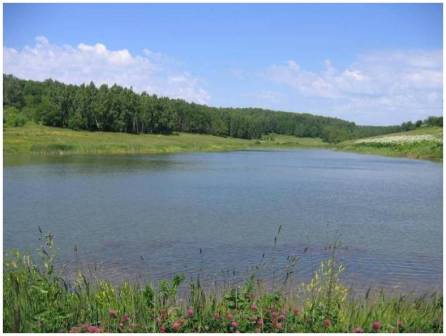 ?
Притоки -
речки и ручейки, впадающие в реку и отдающие ей свою воду.
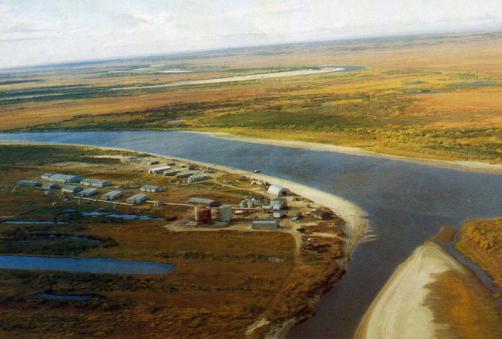 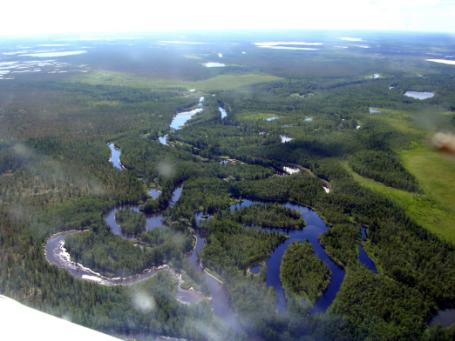 Место впадения реки в другие водоемы называется
?
устье
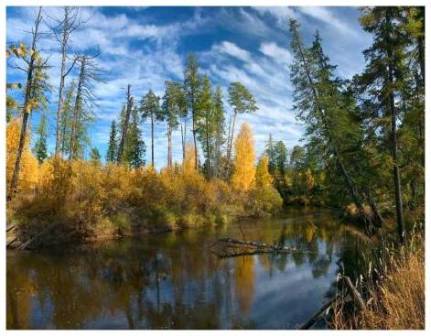 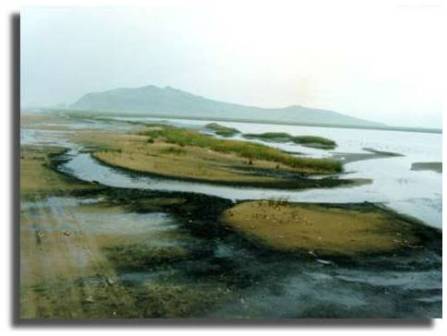 ЧАСТИ РЕКИ
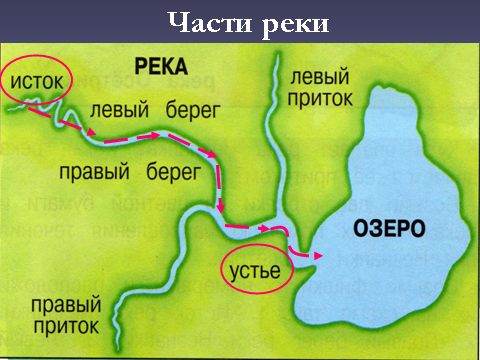 Питание рек:
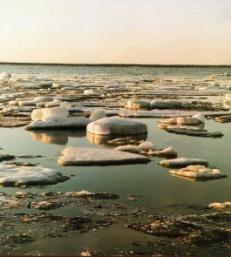 1) дождевое
2) ледниковое
3) подземные воды
4) снеговoе
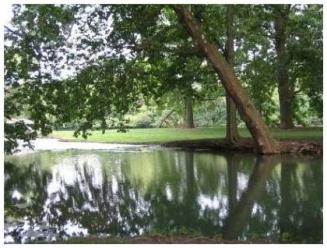 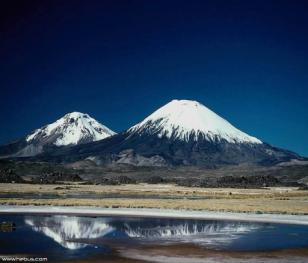 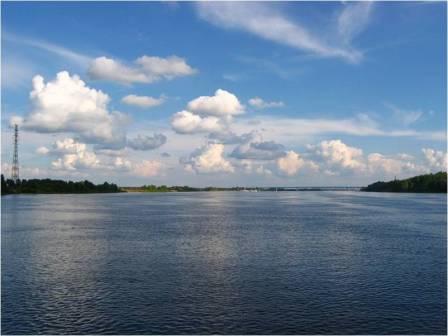 Волга – это самая крупная река Восточно-Европейской равнины.
Река Пур образуется слиянием двух рек: Пякупур и Айваседапур.
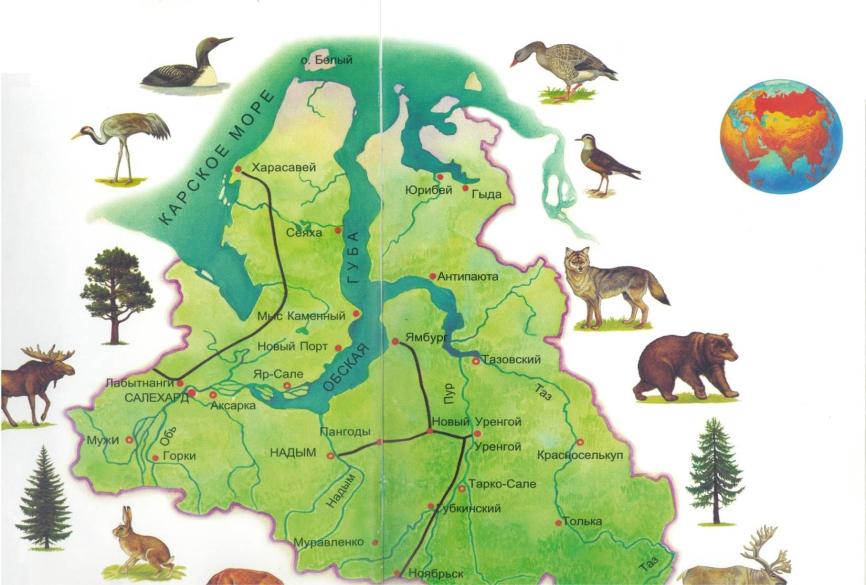 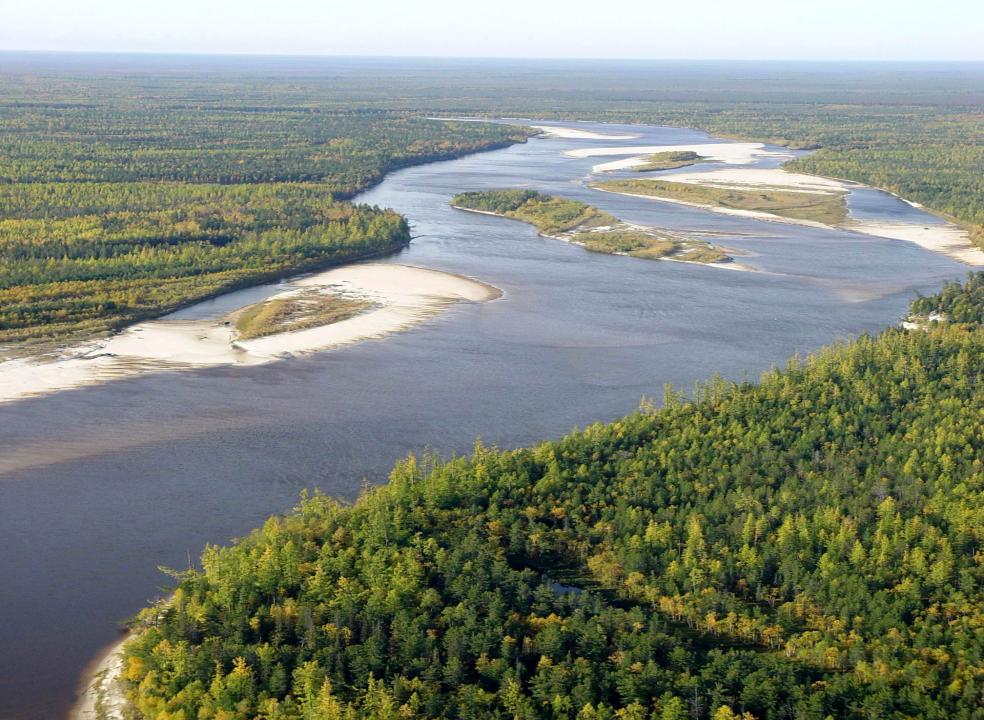 Широкая красивая река
 с низкими песчаными берегами
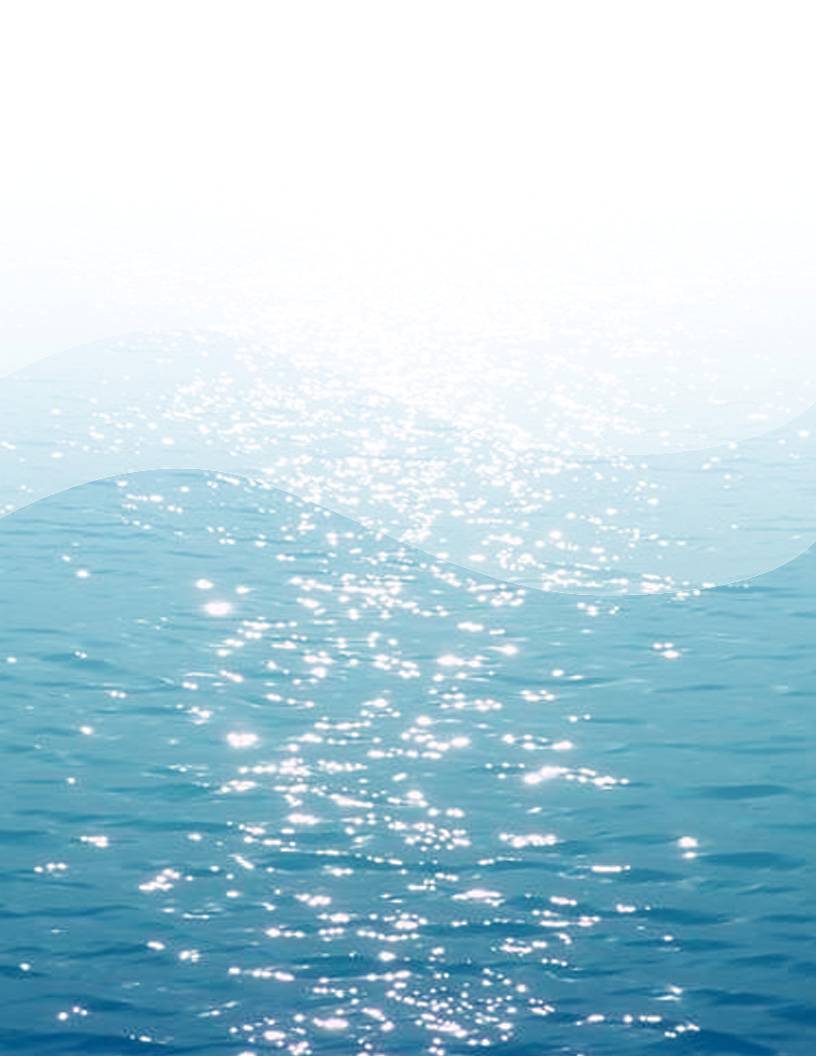 Меры по охране вод:

а) строительство очистных сооружений
б) экономия воды
в) посадка и охрана растений по берегам рек.
г) контроль за уровнем загрязнения воды.
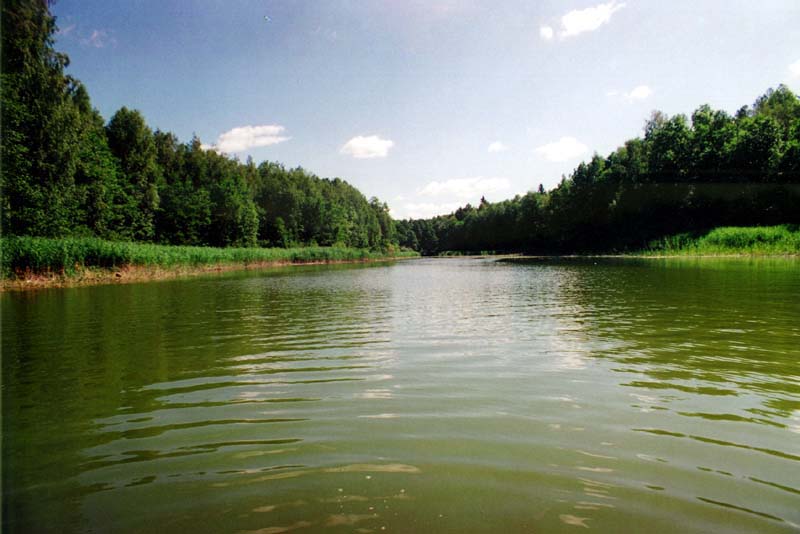 Реки – это жизнь, 
   это красота вокруг нас!
Река
?
Исток
Правый берег
?
?
Левый 
берег
?
Приток
Устье
?
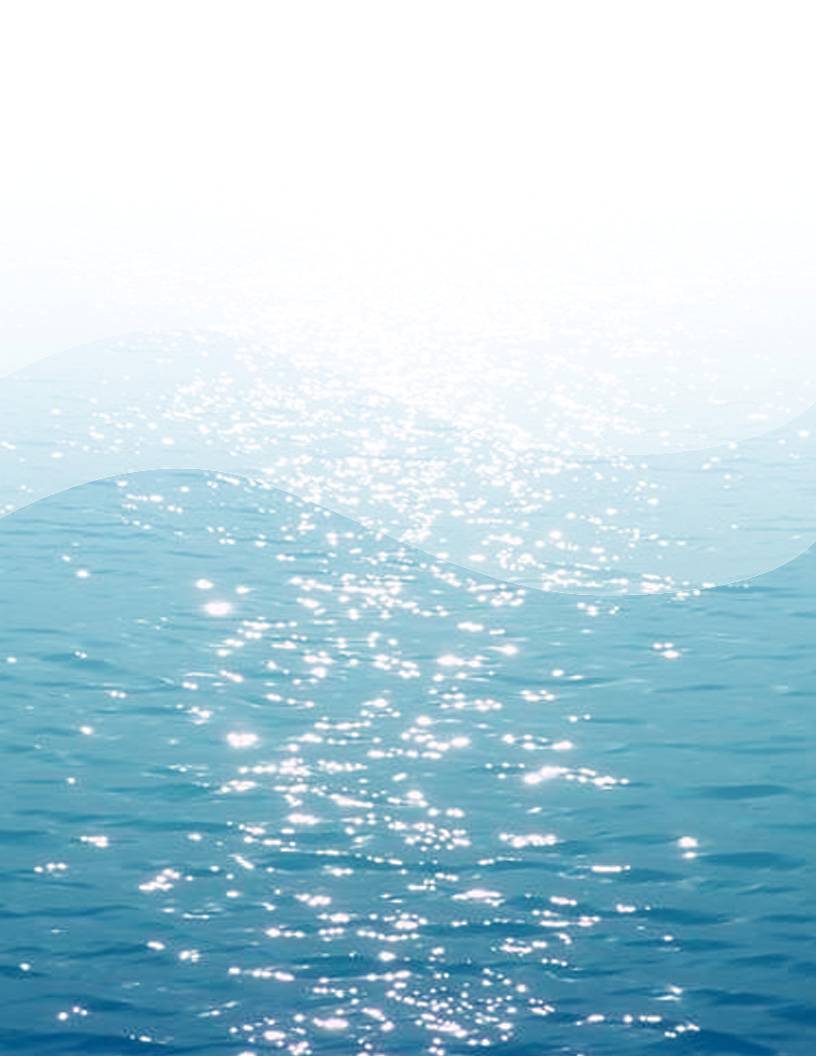 Почему течет вода?
Откуда и куда течет река?
Откуда в реке берется вода?
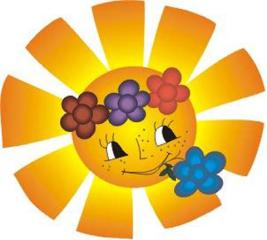 МОЛОДЦЫ !